18. Internationale Tagung der Deutschlehrer:innen
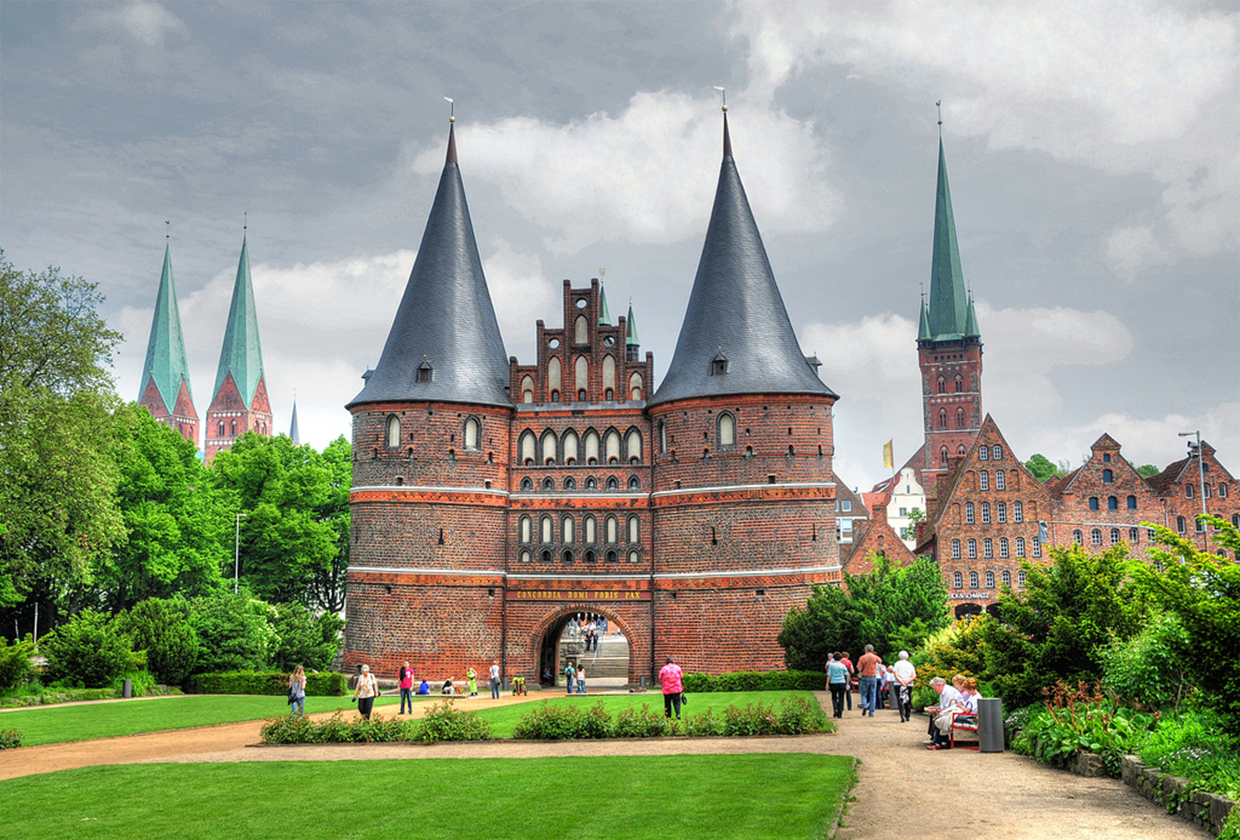 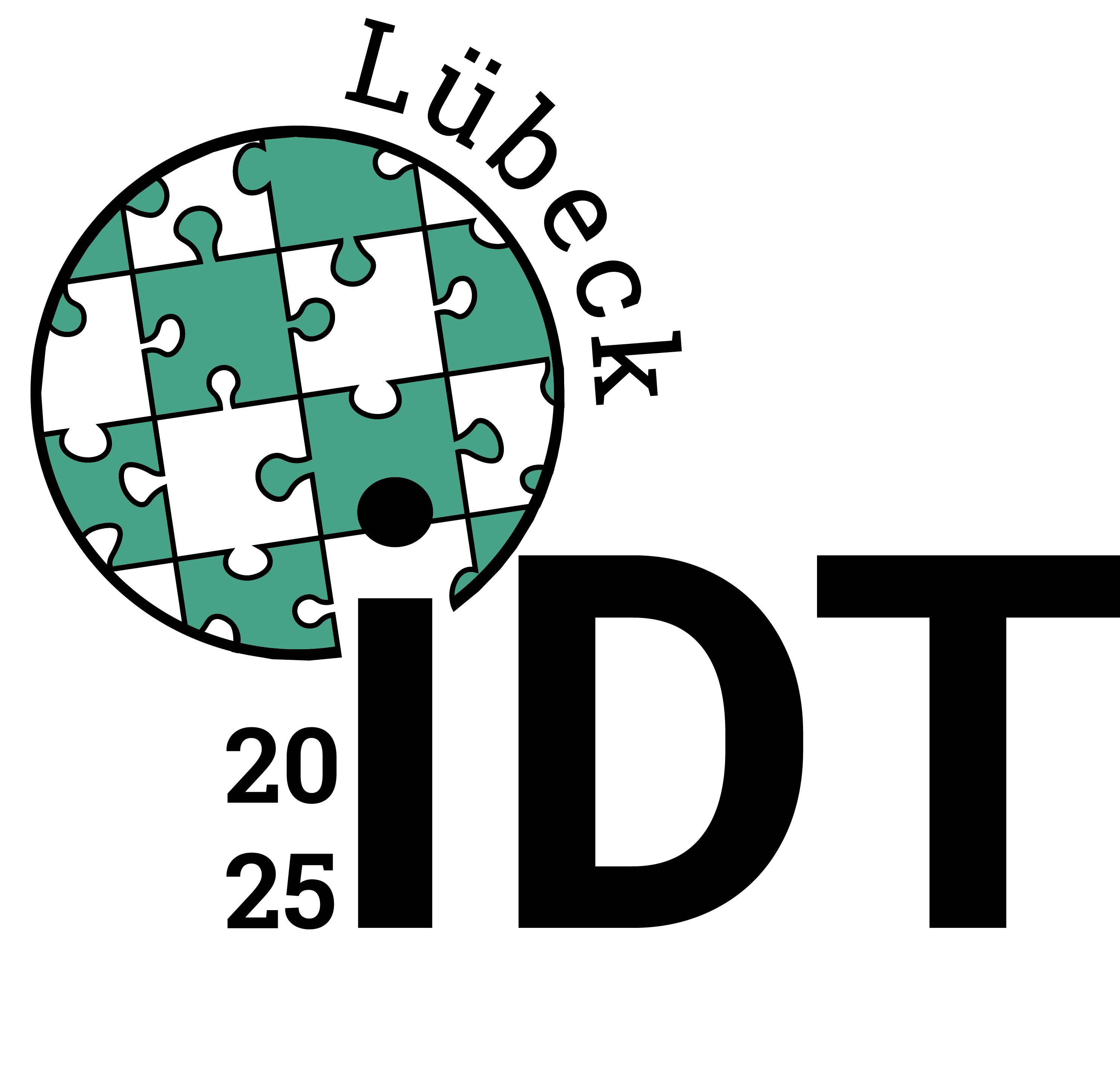 www.idt-2025.de
© LTM
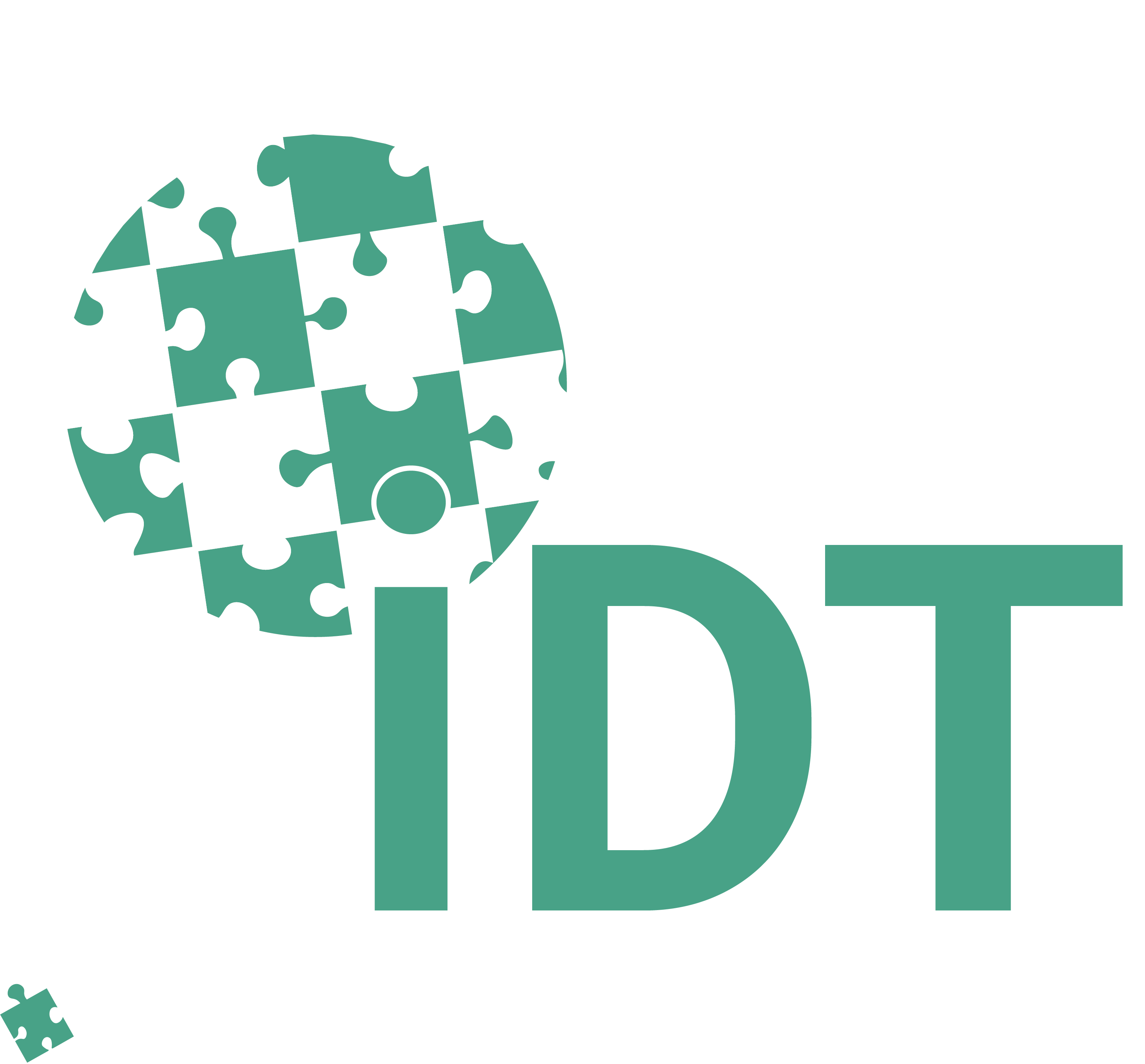 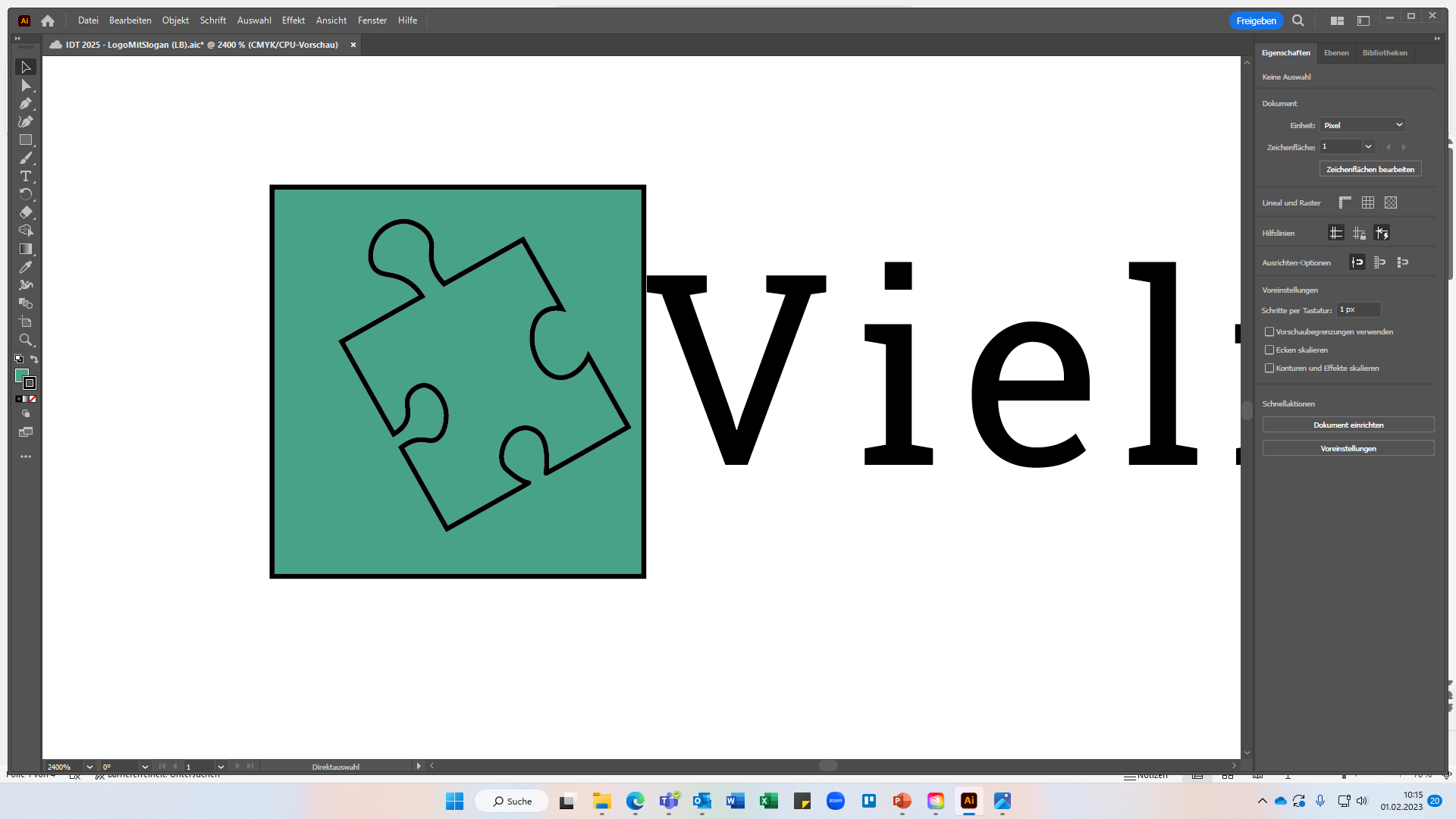 28. Juli bis 01. August 2025
[Speaker Notes: Deckblatt (Anordnung optional)]
[Speaker Notes: Vorlage grüner Hintergrund]